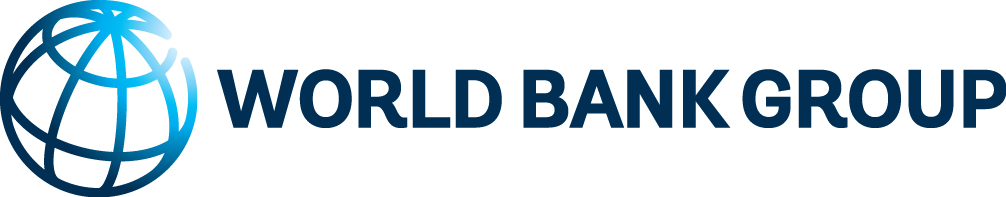 Introdução à Custos, MGMP e Tópicos Relacionados
Rafael Barroso
Economist
Por que falar de custos no setor público?
Requisitos legais
Ferramenta de gestão
Eficiência e custo-efetividade
Transparência
Introdução à custos, MGMP e tópicos relacionados
2
Custos ou despesas
Na linguagem do dia a dia, custos e despesas são usados como sinônimos, porém, custo é um termo técnico da contabilidade.
Custo é a soma dos valores dos insumos necessários (recursos) para se atingir um determinado objetivo
Desembolso é o pagamento resultante da aquisição de um bem ou serviço
i.e. a saída de caixa
Introdução à custos, MGMP e tópicos relacionados
3
Objetivos da informação de custo
Apoiar orçamentos subsidiados por informações de desempenho
Melhorar a priorização das despesas
Sustentar esquemas de financiamento baseado em fórmulas
Exemplo: Tabela SUS
Metas de desempenho baseadas em custos
Metas de eficiência baseadas em benchmark de custos
Insumo para elaboração do PPA, LDO e LOA
Introdução à custos, MGMP e tópicos relacionados
4
Características da informação de custo
A informação de custo tem três requisitos-chave:
definir objeto de custo – programas ou produtos – de maneira clara e viável
capturar custos totais – todos os custos operacionais – incorridos no ano fiscal
distinguir custos diretos e indiretos – viabilidade de atribuir custos a um objeto de custo
A contabilidade por competência pode ser útil, mas não é essencial: 
Foco por competência é no custo operacional total dos produtos e não nas saídas de caixa dos produtos
Introdução à custos, MGMP e tópicos relacionados
5
O que é o Marco de Gastos de Médio Prazo?
O Marco de Gastos de Médio Prazo (MGMP) é uma abordagem ao processo orçamentário e de gestão financeira.
Sua característica definidora é o caráter multianual
O MGMP confere um enfoque mais estratégico e prospectivo para estabelecer prioridades e alocar despesas, atenuando o caráter incremental do orçamento
Introdução à custos, MGMP e tópicos relacionados
6
O que é o Marco de Gastos de Médio Prazo?
MGMP 2012 – 2015
Estimativa Futura 2015 (t+3)
Estimativa Futura 2014 (t+2)
Alocação Orçamentária 2012 (t)
Estimativa Futura 2013 (t+1)
Para aprovação
Para o próximo MGMP (2013-2016) adicionar um novo ano futuro (t+3)
Estimativas com base na premissa de “sem mudança de política” para os três anos futuros (t+3). Estimativas são carregadas como alocação indicativas para o próximo MGMP (2013-2016) por meio de ajustes nas despesas aprovadas no orçamento de 2012 e alterações nas previsões econômicas. O ano futuro (t+1) se torna a alocação inicial (ano t) para o orçamento 2013.
Estimativa Futura 2016 (t+3)
Alocação Orçamentária 2013 (t)
Estimativa Futura 2014 (t+1)
Estimativa Futura 2015 (t+2)
Para aprovação
MGMP 2013 – 2016
Introdução à custos, MGMP e tópicos relacionados
7
O que é o Marco de Gastos de Médio Prazo?
O (MGMP) pode ser pensado como um processo de três passos.
Passo 1: Especificação de um envelope de médio-prazo de recursos agregados (“top-down envelope”)
Passo 2: Determinação de necessidades de recursos das agências governamentais (custos de programas) de médio prazo (‘bottom up costing”)
Passo 3: Processo de conciliação e priorização das demandas com o envelope de recursos
Introdução à custos, MGMP e tópicos relacionados
8
O que é o Marco de Gastos de Médio Prazo?
Passo 1 Arcabouço macroeconômico+ disponibilidade de recursos
Passo 1            Envelope fiscal multianual+           tetos setoriais iniciais
Passo 3                  Avaliar propostas de programas e conciliar como os tetos
Passo 3         Finalizar orçamento e ajustar as estimativas multianuais
De cima para baixo
Passo 2                   Revisão setorial dos programas e respectivos custos
De baixo para cima
Introdução à custos, MGMP e tópicos relacionados
9
O que é o Marco de Gastos de Médio Prazo?
Conceito de “No Policy Change”
É a estimativa futura dos gastos públicos sob a hipótese de que leis, políticas, pressupostos comportamentais e econômicos levados em conta na implantação de determinado programa orçamentários continuam válidos, ou em vigor.
Ou seja, sob essa hipótese não há mudanças previstas nos programas em vigor, e todas as variações em seus custos decorrem de variações no cenário macroeconômico assumido ou de flutuações nos seus determinantes que já estavam previstos quando da implantação do programa.
Introdução à custos, MGMP e tópicos relacionados
10
Orçamento programa
Definição tradicional: classificação baseada no objetivo da despesa de forma que despesas com o mesmo objetivo são colocadas em um só programa.
Orçamento programa é uma forma de classificar a despesa baseada no objetivos das despesas agrupadas e com uso sistemático de informações de desempenho para subsidiar a decisão de alocação entre propostas concorrentes
Necessitam de dois tipos de informação:
Resultados atingidos pelo programa
Recursos consumidos para provisão do programa
Introdução à custos, MGMP e tópicos relacionados
11
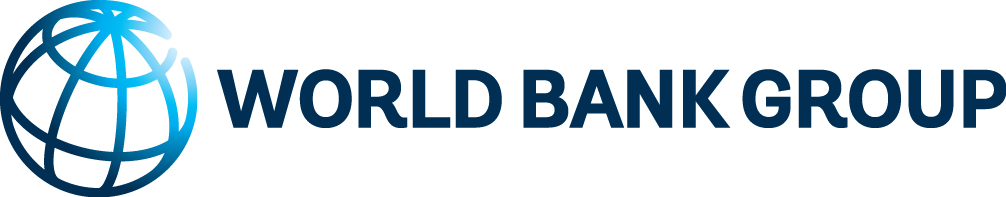 Obrigado
World Bank Group
Setor Comercial Norte, Quadra 2, Lote A
Edifício Corporate Financial Center, 7º Andar
Brasília
Distrito Federal
Referências Bibliográficas
Robinson, Marc. 2014. Connecting Evaluation and Budgeting. IEG/ ECD Working Paper Series No. 30, Washington, DC: The World Bank Group. http://ieg/Data/reports/eval_budgeting_ecd_wp30.pdf 
Robinson, Marc. 2013. Program Classification for Performance-Based Budgeting: How to Structure Biudgets to Enable the Use of Evidence. IEG Evaluation Capacity Development Series. Washington, DC: World Bank. http://ieg/Data/reports/eval_budgeting_ecd_wp30.pdf 
Robinson, Marc (ed.). 2007. Performance Budgeting: Linking Funding and Results. Washington, DC: International Monetary Fund.
World Bank. 2013. Beyond the Annual Budget. Washington, DC. World Bank. http://imagebank.worldbank.org/servlet/WDSContentServer/IW3P/IB/2012/11/08/000333037_20121108005114/Rendered/PDF/735140PUB0Annu00801200date010031012.pdf 
Silva, César Augusto Tibúrcio (Org.). 2007. Custos no Setor Público. Brasília: Editora UNB.
Krause, Philipp. 2010. M&E System and the Budget. PREM Notes No. 3, Washington, DC: The World Bank Group
Khan, Abdul and Mayes, Stephen. 2009. Transition to Accrual Accounting. IMF Technical Notes and Manuals. Washington, DC: International Monetary Fund. http://www.imf.org/external/pubs/ft/tnm/2009/tnm0902.pdf
Introdução à custos, MGMP e tópicos relacionados
13
Conexão entre custos, orçamento e M&A
Orçamento por Resultados
Informação de custo
Informação de desempenho
Orçamento Programa
Sistema de custos públicos
Monitoramento & Avaliação
Introdução à custos, MGMP e tópicos relacionados
14
ORÇAMENTO POR RESULTADOSPrincipais Definições
OUTCOMES
RESULTADOS
PROXIMATE OUTCOMES
RESULTADOS 1a ORDEM
COSTS
CUSTOS
HIGHER OUTCOMES
RESULTADOS 2a ORDEM
EFFECTIVENESS
EFETIVIDADE
EFFICIENCY
EFICIÊNCIA
COST-EFFECTIVENESS
CUSTO-EFETIVIDADE
ORÇAMENTO POR RESULTADOSExemplo
PROGRAMA
ESTRADAS MAIS SEGURAS
2a ORDEM
Menos mortes nas estradas (número de mortos em acidentes com veículos por grupo de 100 mil pessoas)
RESULTADOS
Menos veículos em condições ou conduzidos inadequadamente (% de veículos impedidos de prosseguir viagem em relação aos veículos parados  pela Polícia Rodoviária)
1a ORDEM
Efetividade
PRODUTOS
Testes de alcoolemia  (número de testes de bafômetro aplicados)
 Fiscalização rodoviária (número de carros fiscalizados em blitz nas estradas)
 Campanhas preventivas (número de inserções publicitárias na mídia)
Eficiência
INSUMOS
Recursos Humanos (número de servidores ativos da polícia rodoviária)
 Equipamentos (número de veículos da polícia rodoviária)
 Outros materiais (combustíveis, material de escritório, etc)
ORÇAMENTO POR RESULTADOSPrincipais Definições
INPUTS
INSUMOS
PROCESSES
PROCESSOS
OUTPUTS
PRODUTOS
OUTCOMES
RESULTADOS
RESULTADOS 1a ORDEM
RESULTADOS 2a ORDEM
Insumos são os recursos utilizados para a realização dos processos para elaboração do produto.
Processos são as atividades ou tarefas necessárias para transformar o insumo no produto.
Produtos são os bens ou serviços produzidos pelos órgãos governamentais para um cliente externo ou do próprio governo.
Resultados são os impactos esperados na sociedade em decorrência da entrega do produto pela administração pública.
Resultados de 1ª Ordem são aqueles mais imediatos onde há mais influência da ação do governo e menos de fatores externos.
Resultados de 2ª Ordem refletem o objetivo último da ação governamental.
ORÇAMENTO POR RESULTADOSPrincipais Definições
COSTS
CUSTOS
EFFICIENCY
EFICIÊNCIA
EFFECTIVENESS
EFETIVIDADE
COST-EFFECTIVENESS
CUSTO-EFETIVIDADE
Custos são a mensuração em valor monetário dos recursos utilizados  para a produção de um determinado produto.
Eficiência mede o grau de sucesso na entrega de determinado produto ao menor custo com a qualidade constante, dado o preço dos insumos.
Efetividade mede o grau de sucesso de um produto específico em atingir o resultado esperado.
Custo-efetividade é o custo de se atingir o resultado proposto. Ele pode ser diminuído pela produção mais eficiente dos produtos  governamentais ou por produtos mais efetivos.
Source: Marc Robinson, 2007. Performance Budgeting – linking Funds and Results, IMF.
                World bank, 2010. Results, Performance Budgeting and Trust in Government.